Economic MobilityDetermines YOUR Health
David Lipsetz
Senior Fellow, Housing Assistance Council
July 27, 2017
Discuss the challenges related to economic mobility, as well as policy options for increasing mobility and thereby improving health outcomes for people living in poverty.
To Do
Economic Mobility
Social Determinants of Health
Economic mobility

The ability to move up and down the economic ladder in one’s lifetime, and across generations.
residential integration
  income equality
  primary school quality
  social capital
  family stability
			- Chetty et al, 2014
Economic mobility is correlated to:
https://cdn.theatlantic.com/assets/media/img/posts/2017/03/Figure_3/9dd685f7f.png
Economic Mobilityvaries by region
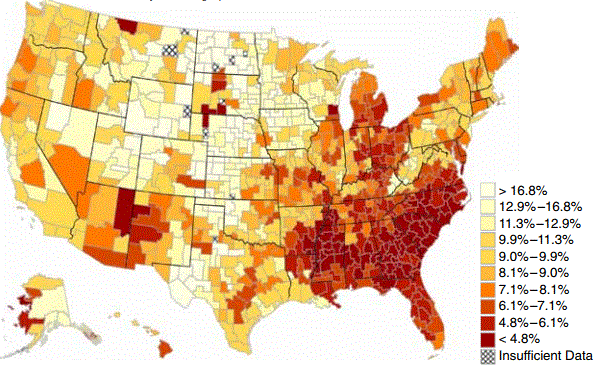 Map of the probability a child reaches an income in the top 20% 
when born to parents earning an income in the bottom 20%
https://cdn.theatlantic.com/assets/media/img/posts/2017/03/Figure_3/9dd685f7f.png
AMERICAN DREAMvaries by region
Prosperous and Mobile
Prosperous and Immobile
Distressed and Mobile
Distressed and Immobile Distressed
The Economic Innovation Group, 2017
Economic Mobility Project
- Pew Charitable Trusts


US Partnership for Mobility from Poverty
- Urban Institute


Center on Poverty and Inequality
- Stanford University
Economic Mobilitysolid sources
Social Determinants of HEALTH

Conditions under which people are born, grow, live, work and age that affect a wide range of health outcomes.
education
  employment
  income
  family & social support
  community safety
  housing
Social Determinantsinclude:
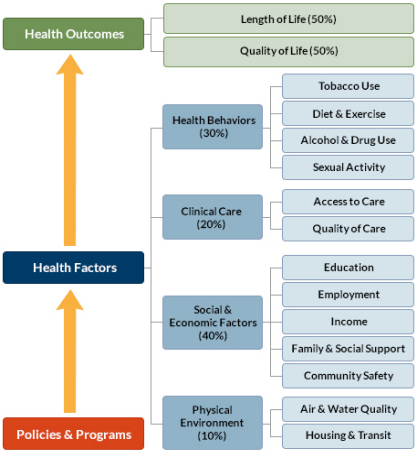 Social Determinantsindex:
University of Wisconsin Population Health Institute. County Health Rankings Key Findings 2017.
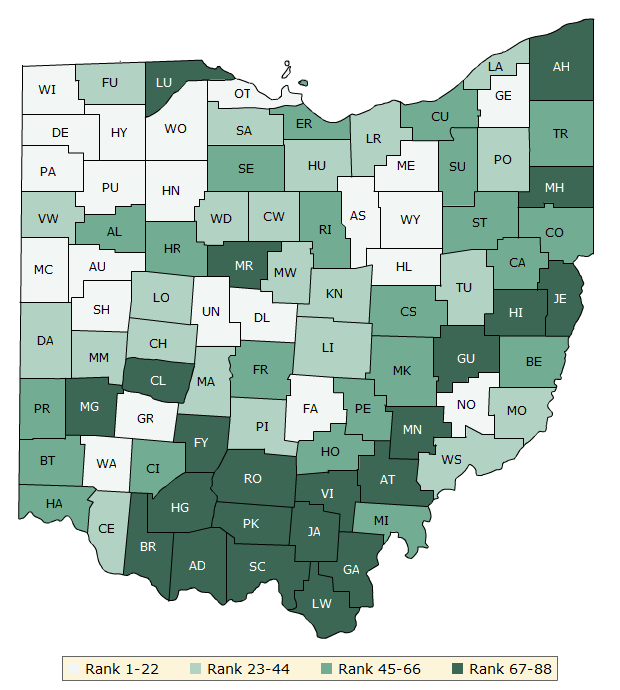 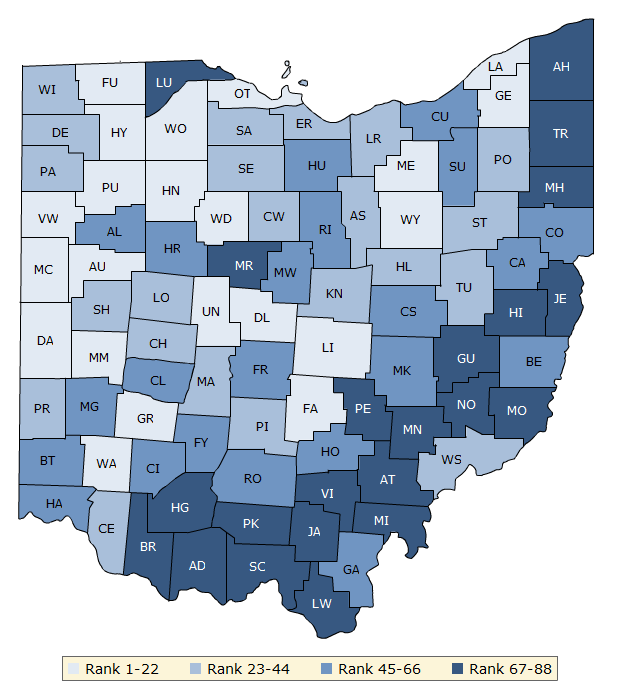 Social Determinantsranking Ohio health outcomes:
1.	Delaware
2.	Geauga
3.	Putnam
4.	Union
5.	Medina

84.	Jackson
85.	Gallia
86.	Scioto
87.	Adams
88.	Pike
County Health Rankings & Roadmap
- Robert Wood Johnson / U of Wisconsin

Social Determinants of Health Interest Group
The Rand Corporations

Social Determinants of Health Programme
- World Health Organization

HealthyPeople.gov
- US Dept of Health and Human Services
Social Determinantssolid sources
To Do
Economic Mobility
Social Determinants of Health
Policy Options
ECONOMIC MOBILITY
SOCIAL DETERMINANTS     OF HEALTH
residential integration
  income equality
  primary school quality
  social capital
  family stability
education
  employment
  income
  family & social support
  community safety
   housing
Improve Health Outcomes by making sure more of the Population has:
Affordable and Hazard Free Housing
Broadband Access
Quality Education
Access to Nutritional Food
Economic Parity
Integrated Neighborhoods
Stable Families
Medicaid Waivers
States pilot projects to: expand eligibility; provide non-typical services; or use innovative service delivery systems to improve care and cut costs.

Social Impact Bonds
Repay investors from the savings generated by positive social outcomes.

Community Benefit and the 990(H)
Obligation of nonprofit hospitals to invest in community benefits now includes housing and economic development
A child’s course in life should not be determined by the ZIP code she’s born in but by the strength of her work ethic and the scope of her dreams.
Barack Obama, 2014